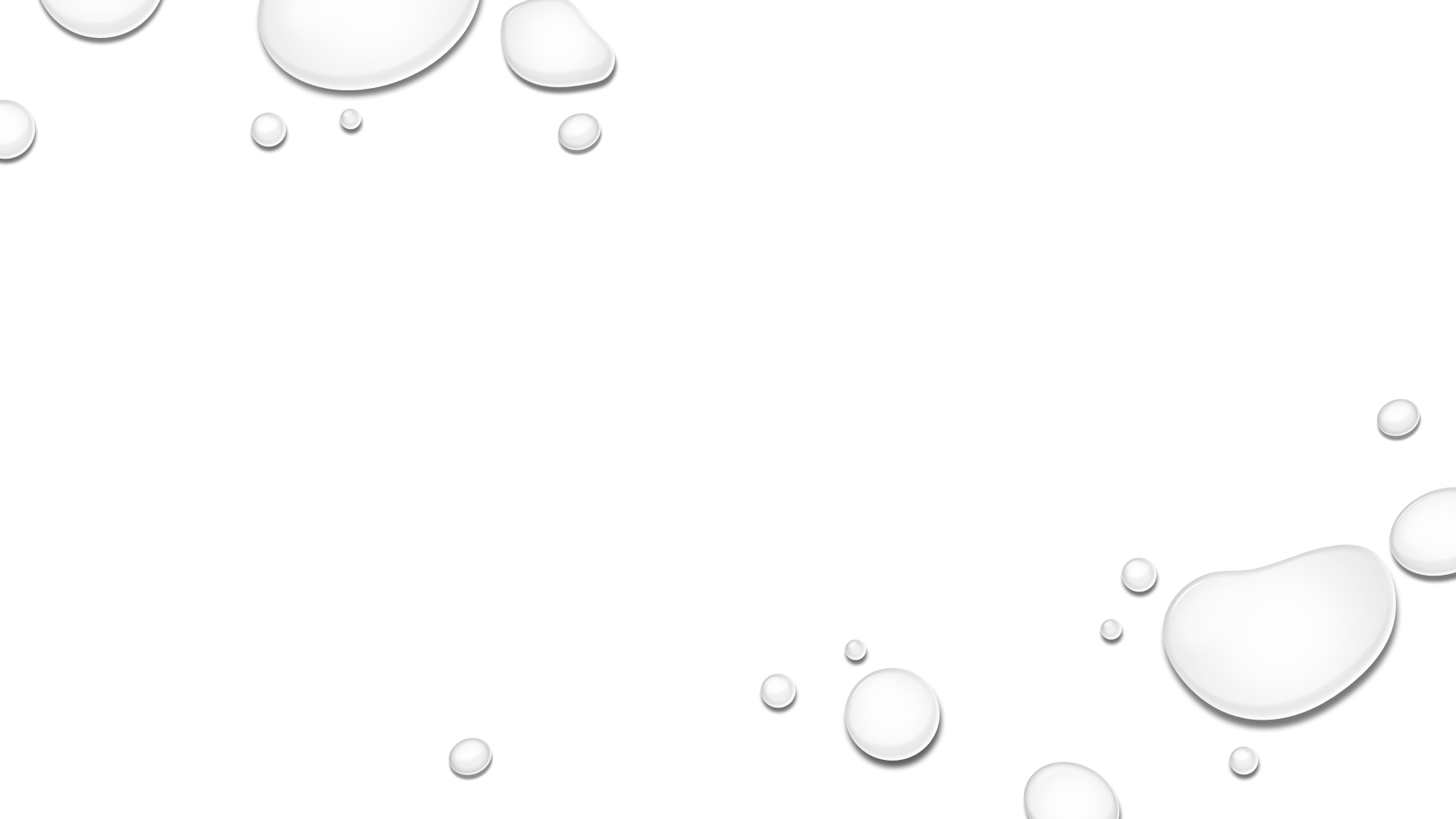 ¿SE PUEDE PONER UN PRECIO AL AGUA?
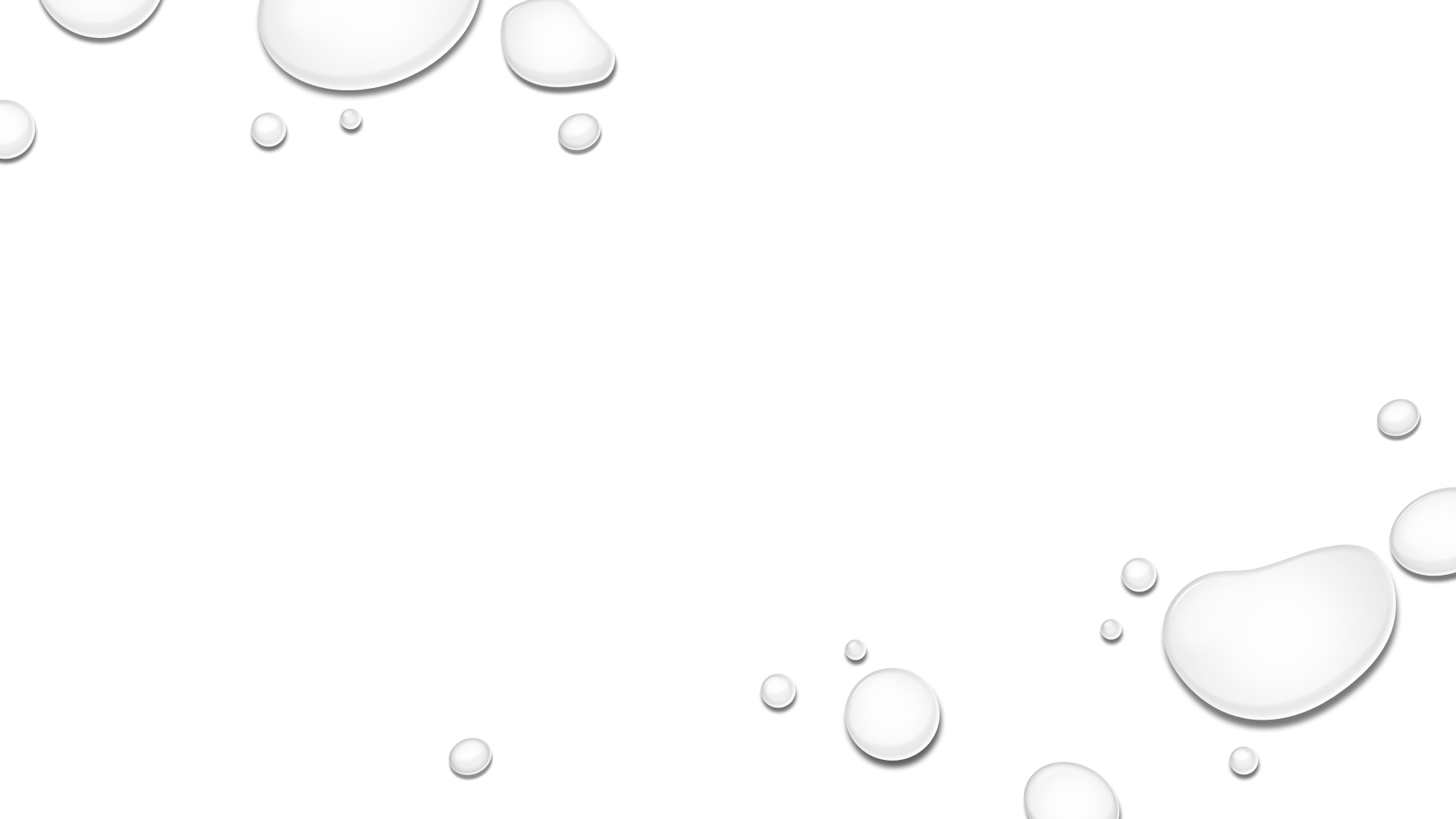 ABUELA GRILLO
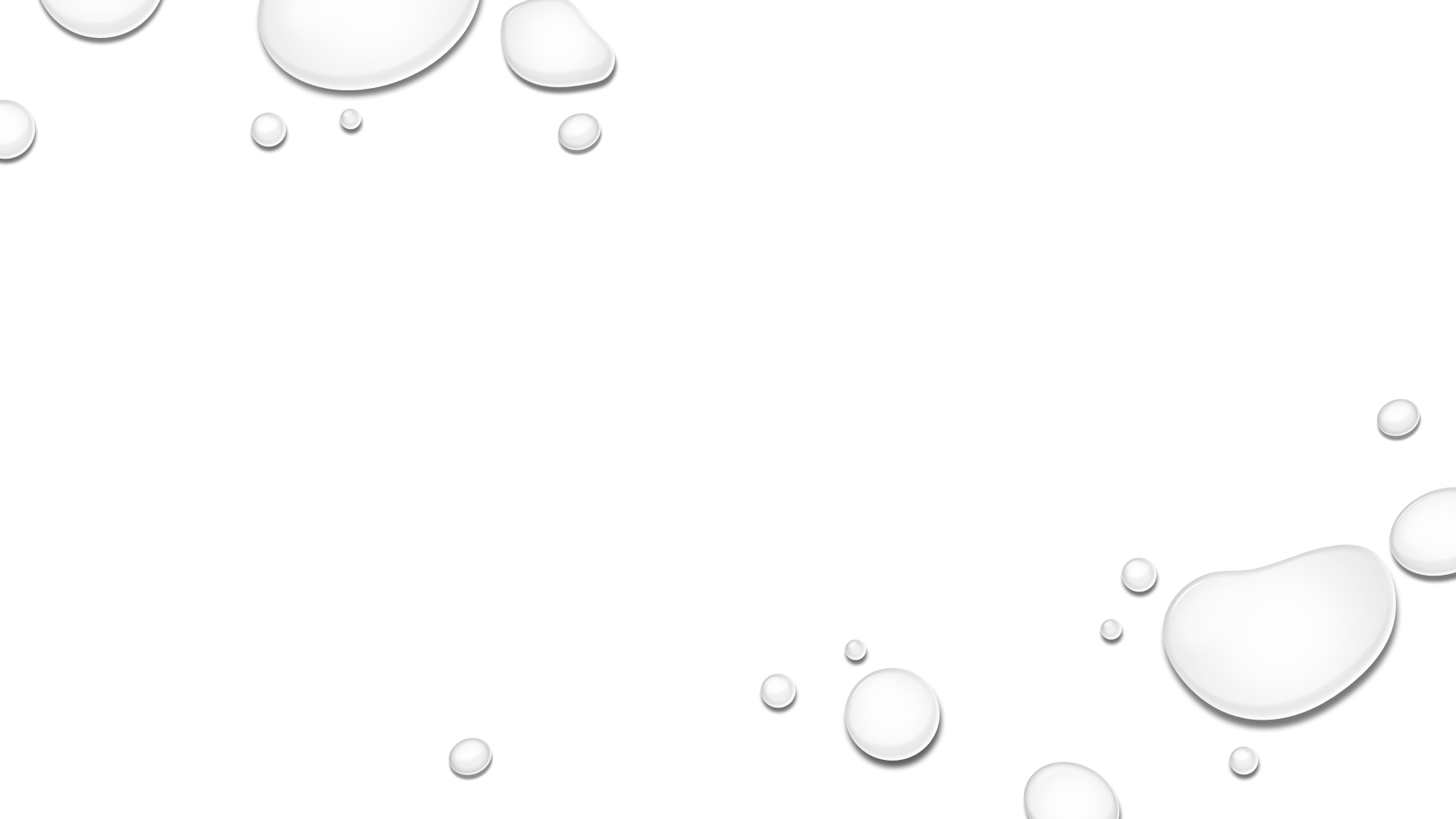 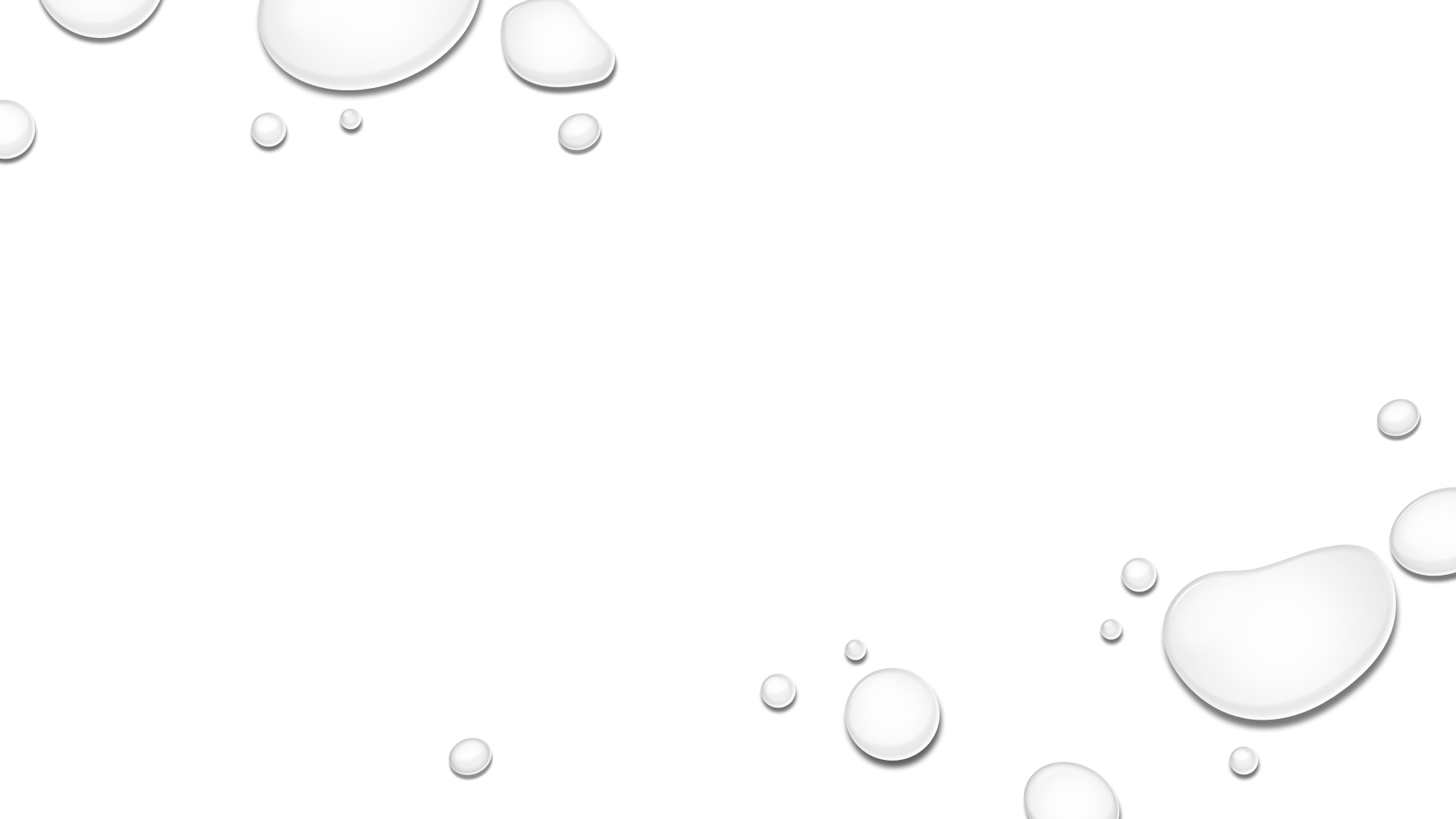 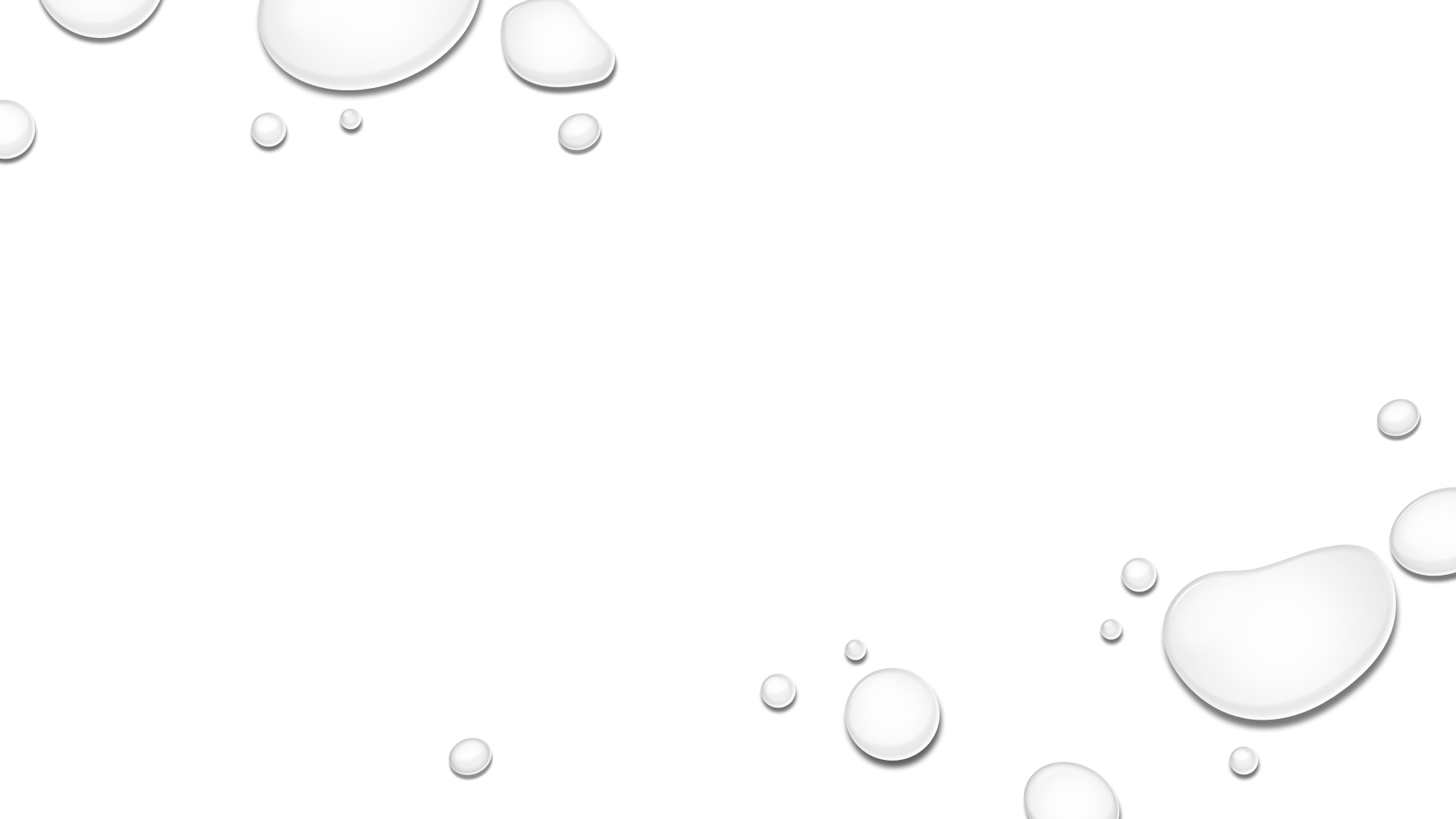 La abuela grillo forma parte de la mitología del pueblo indígena Ayoreo de Bolivia. Es la dueña de la lluvia y por medio de su canto lograr reverdecer los lugares donde está.
CORTOMETRAJE
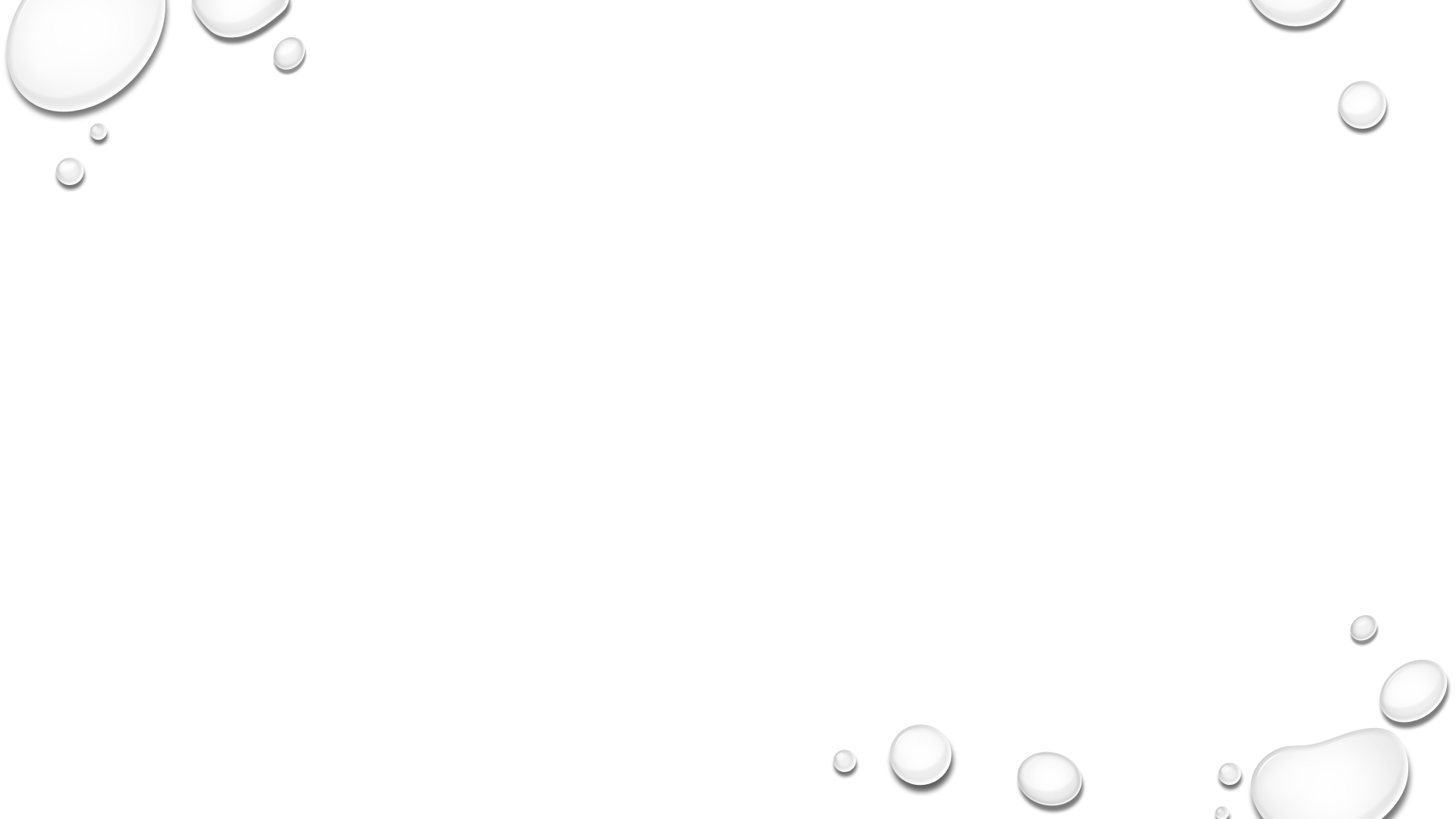 FICHA TÉCNICA
DIRECCIÓN: Denis Chapon
GUION: Alfredo Ovando, Denis Chapon, Israel Hernández
PAÍSES DE PRODUCCIÓN: Bolivia, Dinamarca
AÑO: 2010
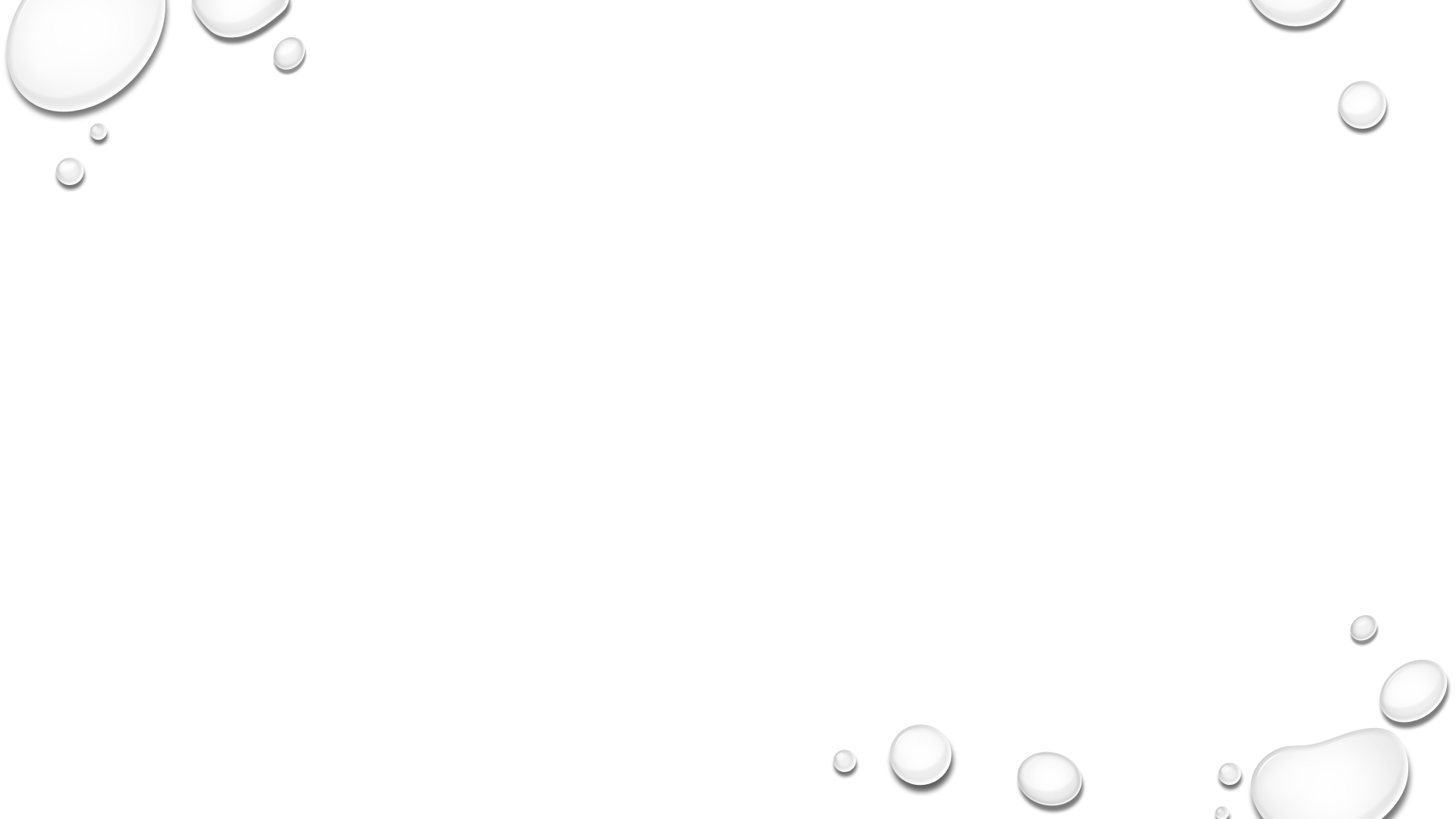 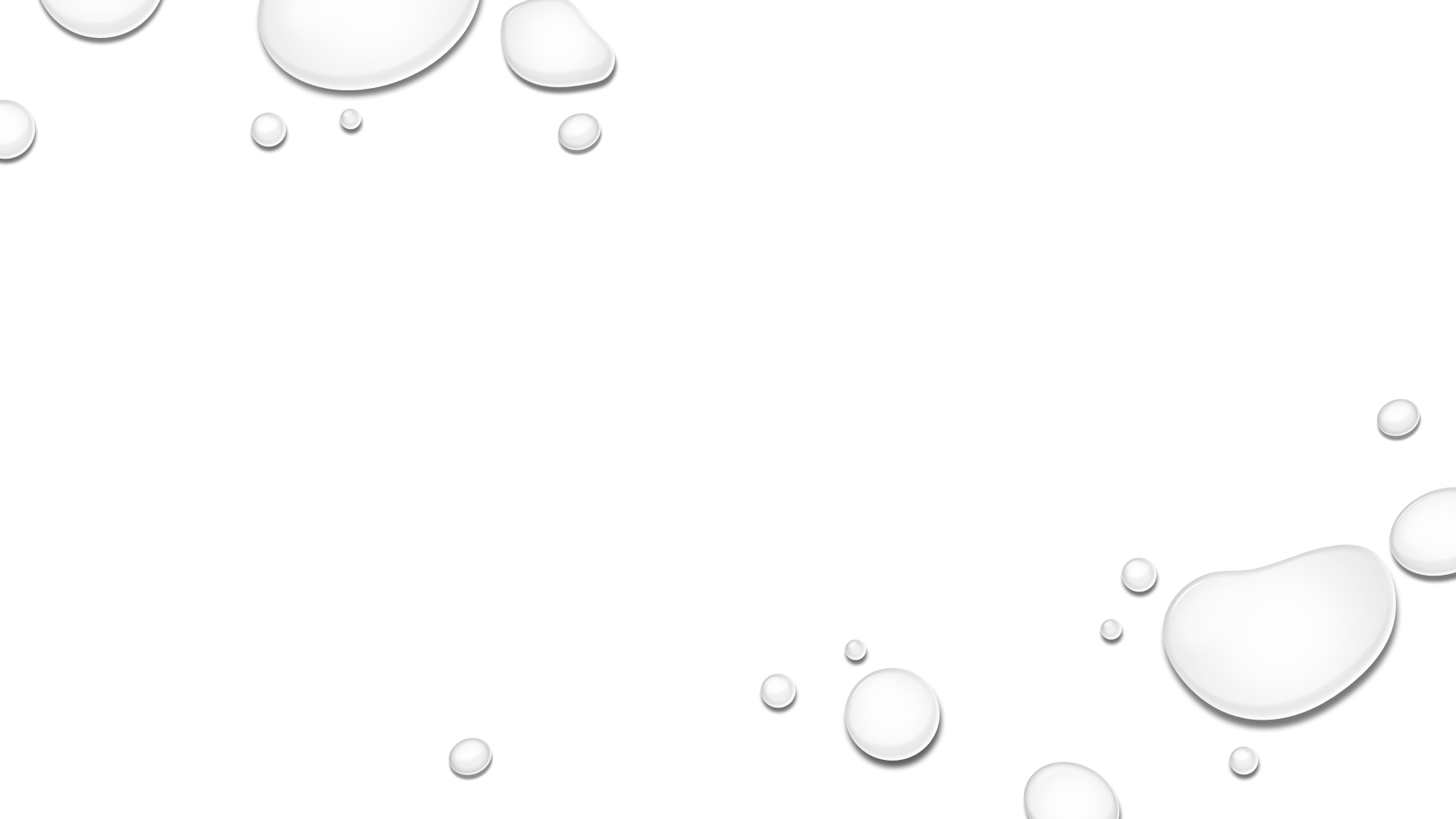 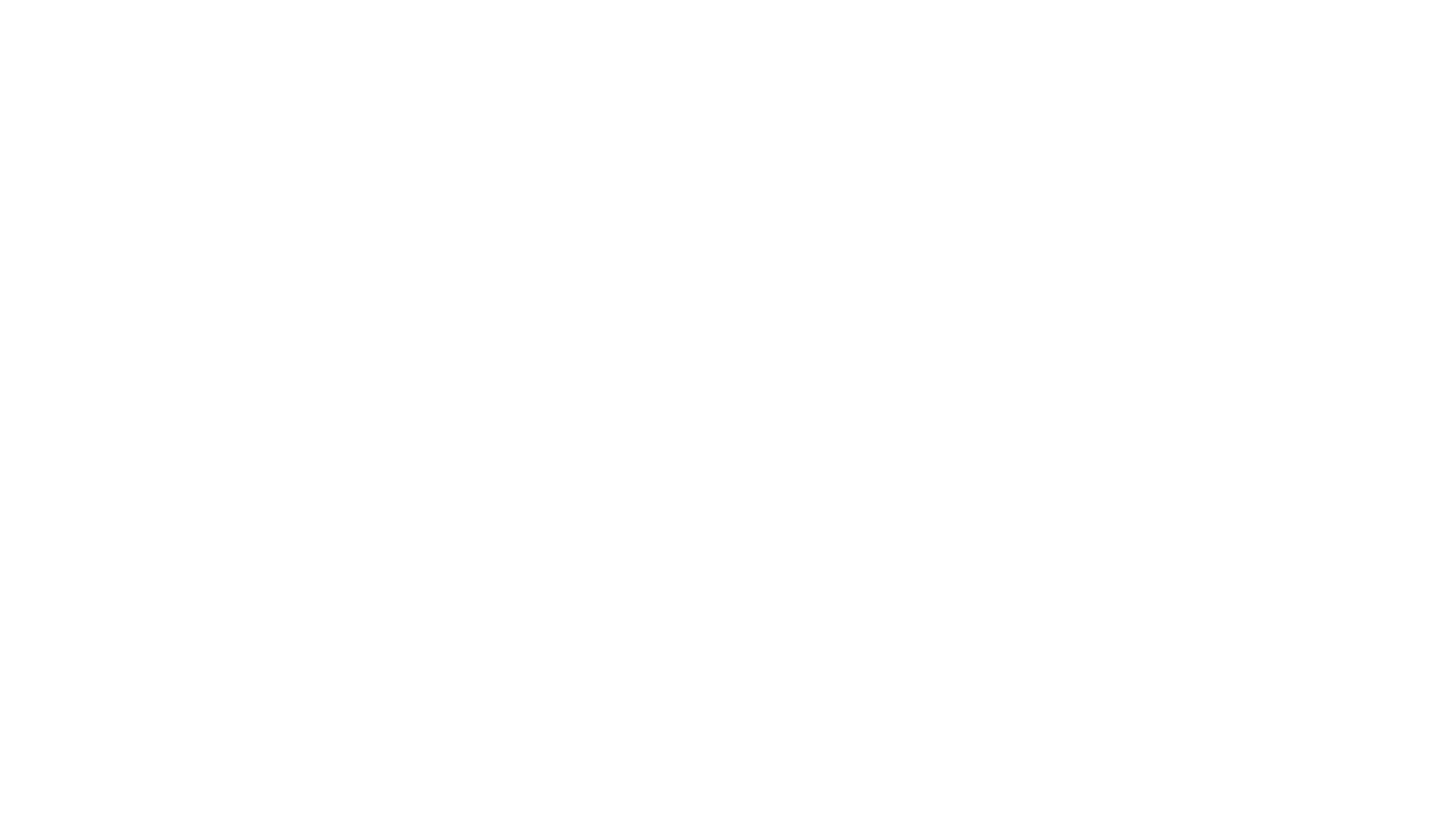 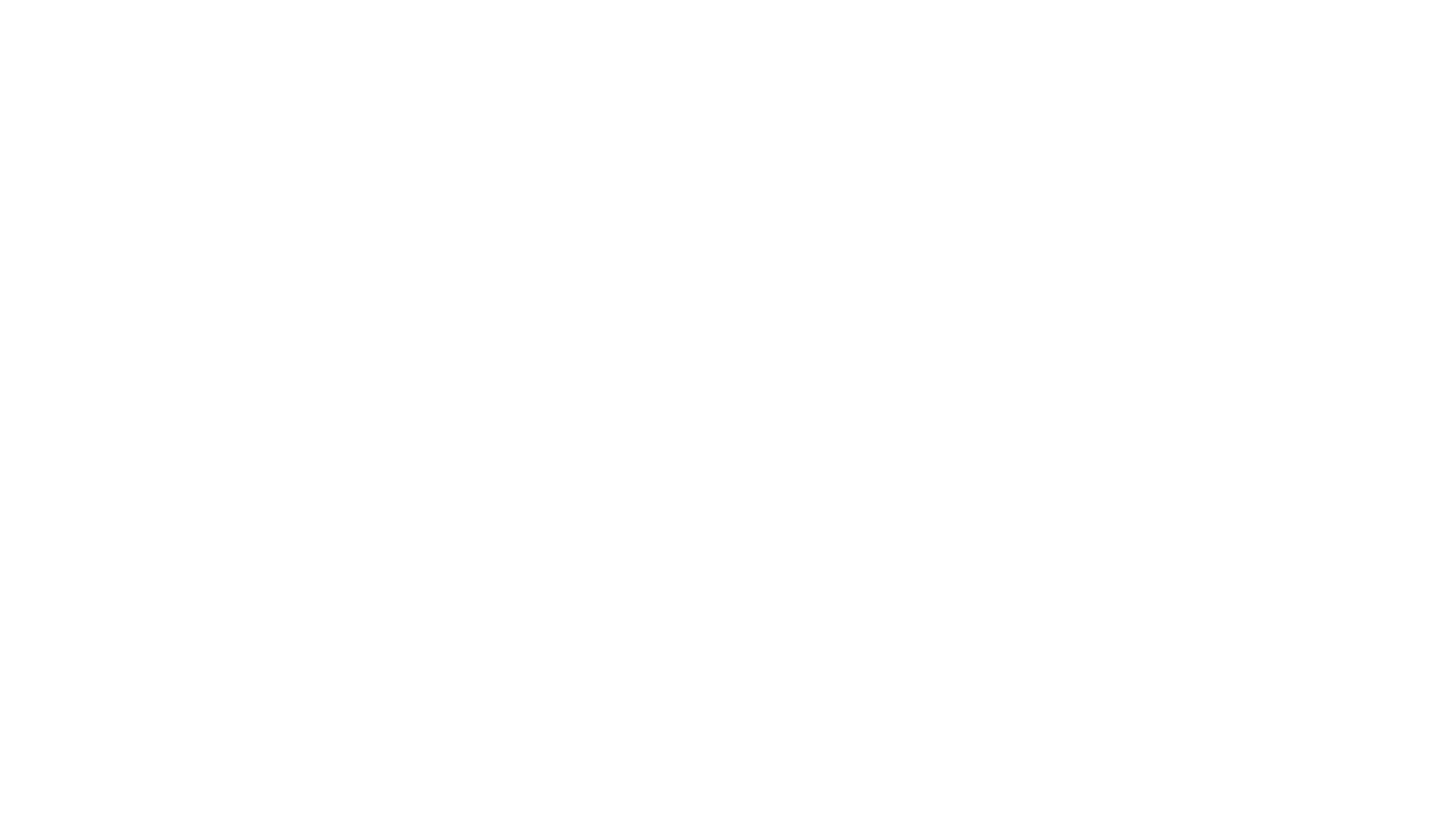 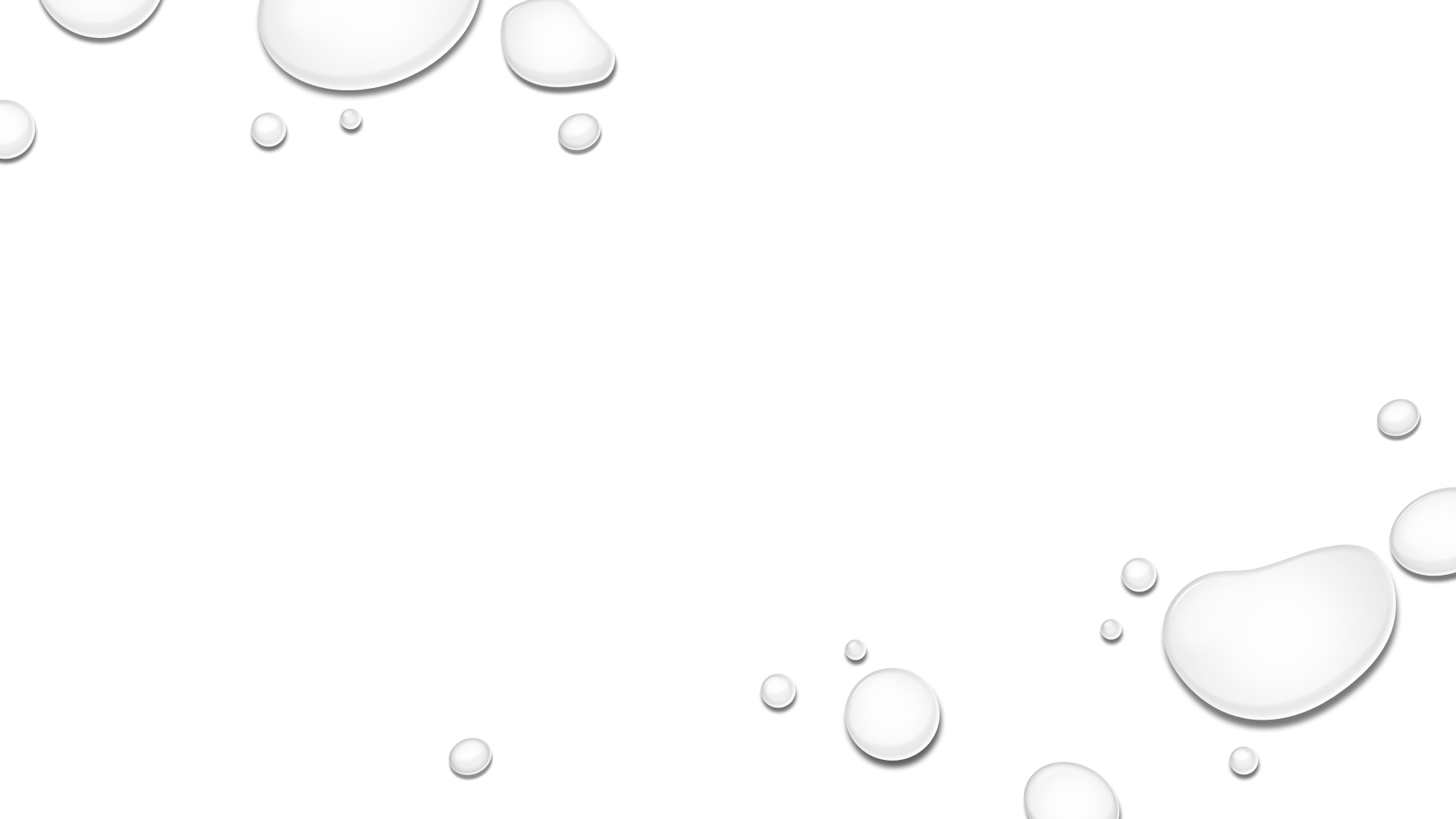 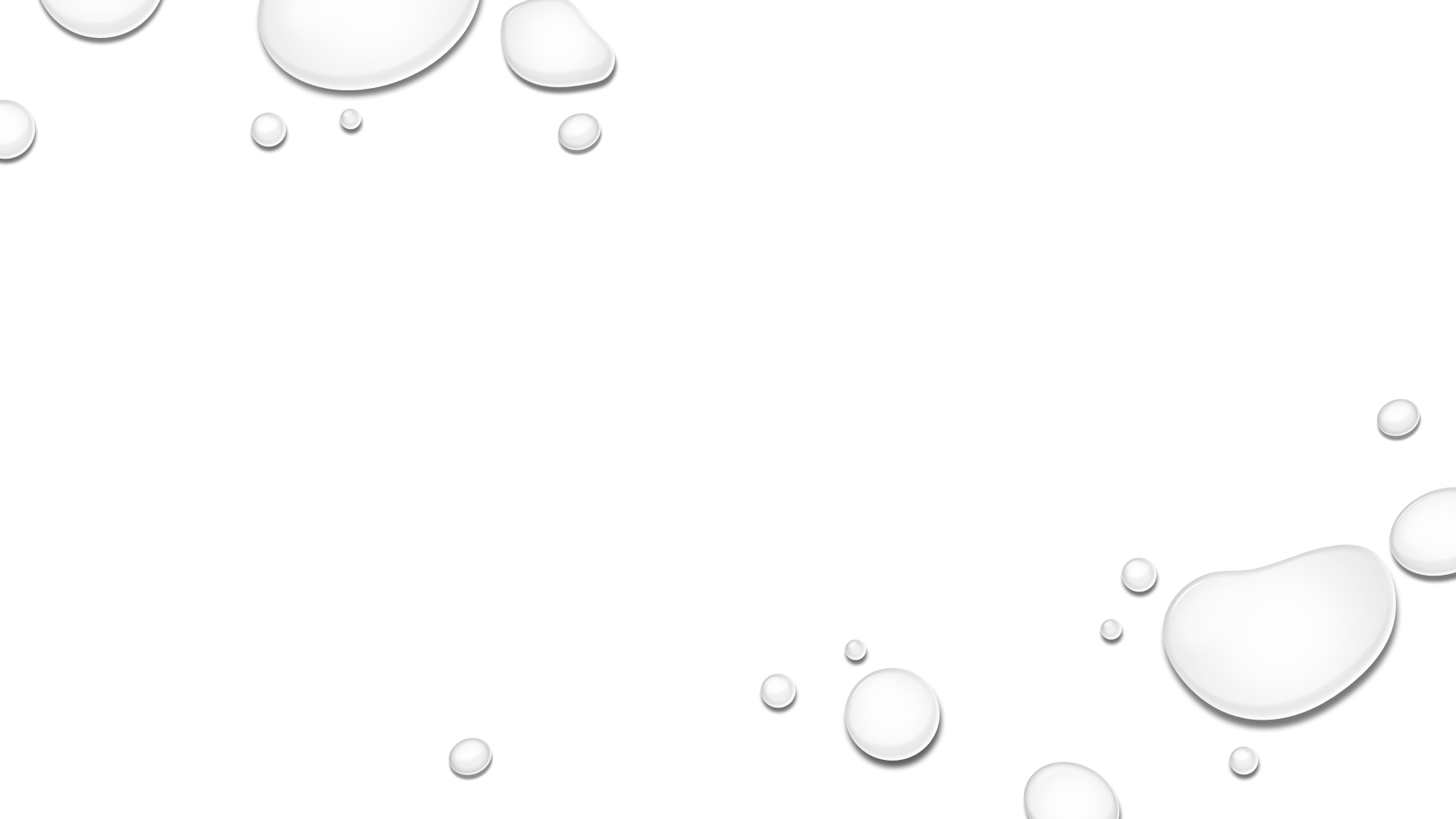 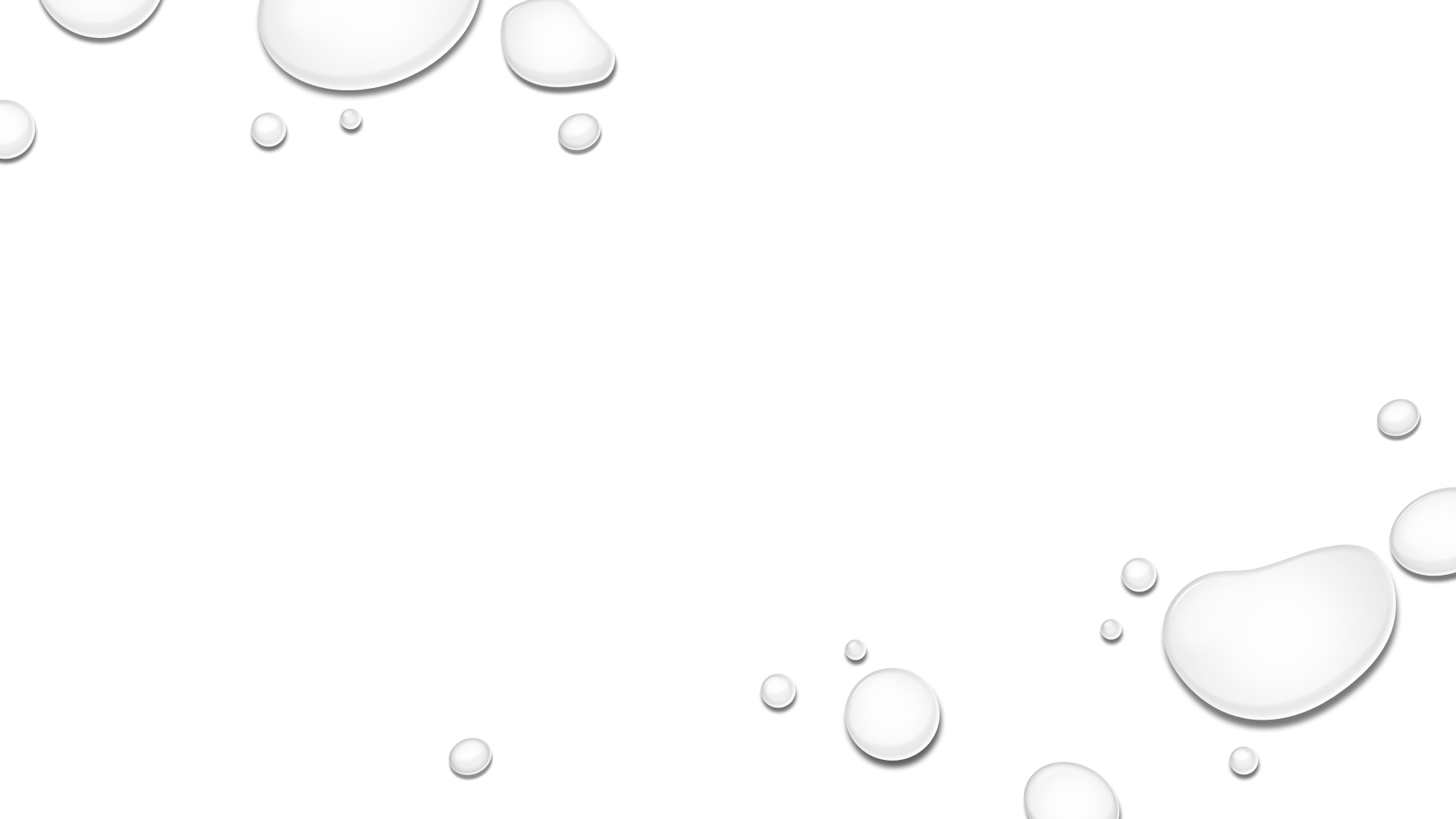 LA DUEÑA DE LA LLUVIA